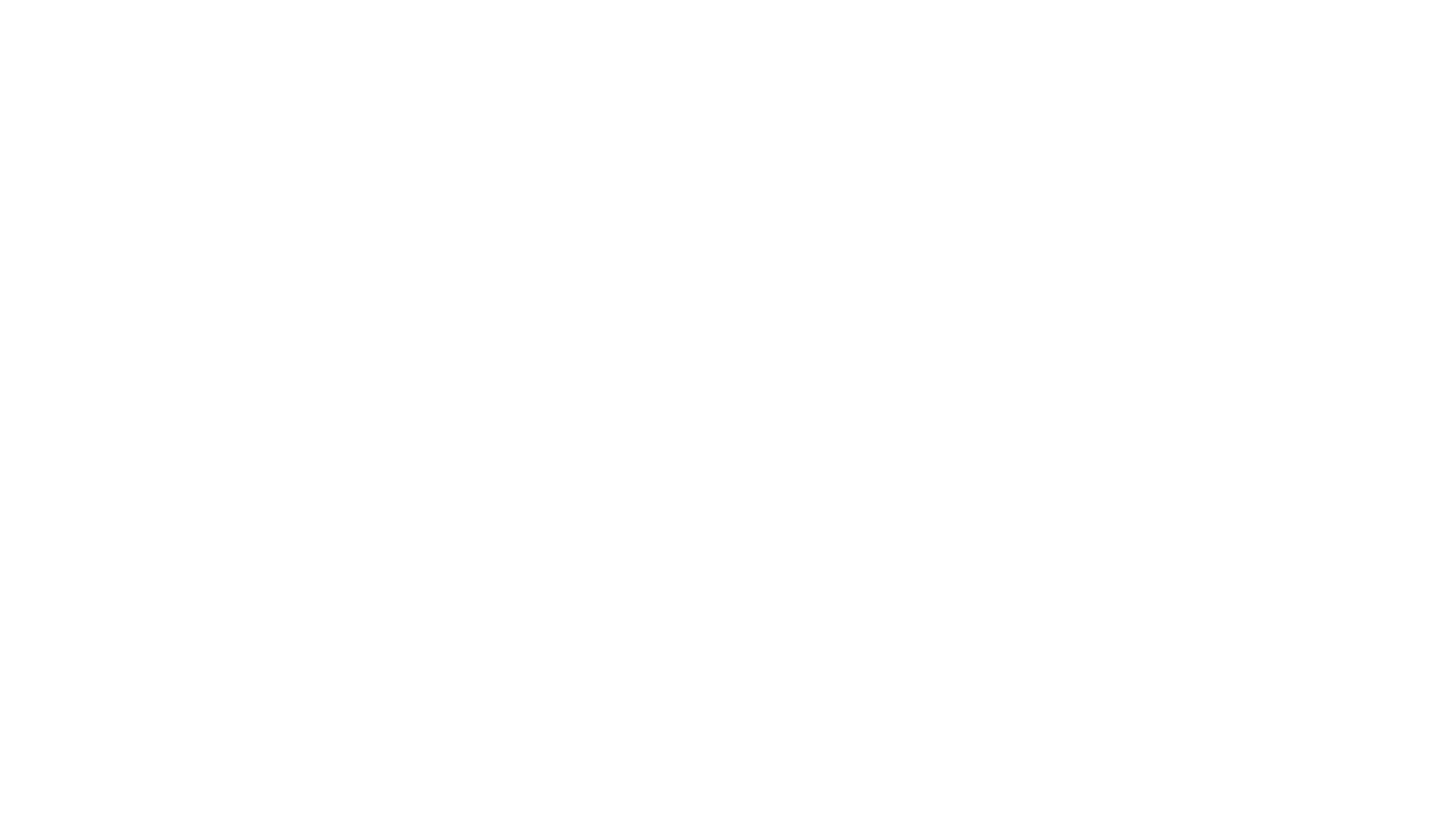 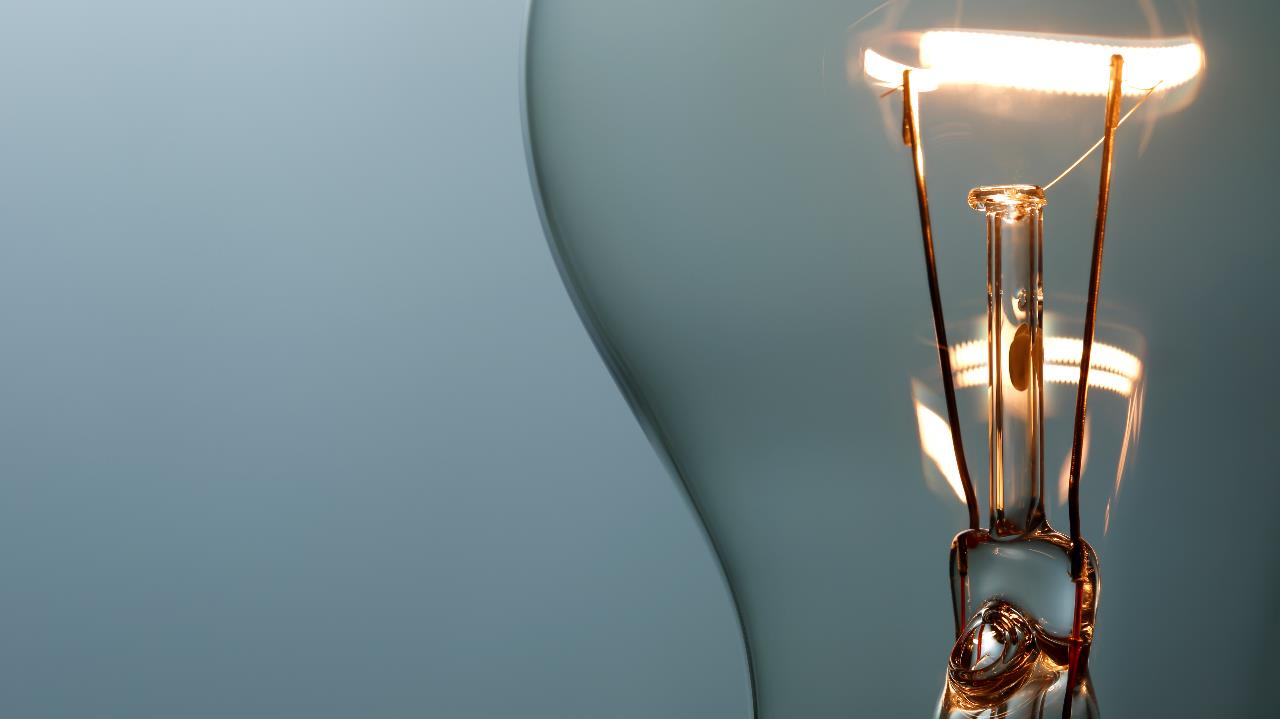 선교란 무엇인가?
5장 대화
발제: 박경선
존 스토트가 지금까지 펼친 주장은…
선교란 하나님이 자기 백성을 세상 속으로 보내셔서 하게 하시는 자기 희생적인 섬김을 뜻하며 거기에는 전도와 사회 정치적 행동이 포함된다는 것, 이러한 폭넓은 선교의 개념 내에서 전도에 긴급성이 더해지며 전도에 우선성을 두어야 한다는 것, 그리고 전도는 예수님에 관한 좋은 소식을 알리거나 선포하는 일을 뜻한다는 것이었다.
이제 우리는 세 번째 단어인 대화, 그리고 이런 질문에 이른다. 복음을 선포할 때 대화의 여지는 있는가?
극단적인 견해들
로이드 존스는 설교를 열정적으로 옹호하면서, 간혹 대화라는 개념에 대한 불쾌감을 덧붙였다. “하나님은 토론하거나 논쟁할 대상이 아니다.”
나는 로이드 존스에 전적으로 동의한다. 복음은 하나님으로부터 온, 협상할 수 없는 계시다. --- 그러나 ‘대화＇와 ‘토론＇은 서로 다른 두 가지이며, 로이드 존스가 둘 다를 거부하는 것은 다소 극단적이다.
다른 극단에는
선포는 오만한 것이다. 겸손한 소통방식은 대화다.
“혼자 하는 이야기에는 겸손이 전혀 없다. --- 우리와 대화를 나누고 있는 이들의 진리와 만날 때, 우리의 진리가 교정될 수도 있고 깊어질 수도 있다. --- 혼자 하는 이야기에는 --- 열린 마음이 없다. 반면 대화에는 열린 마음이 있다”(데이비스)
그러나 혼자 하는 이야기는 다 오만하다고 말하는 것은 진실이 아니다. 복음을 선포하는 전도자는 ‘복음을 다 안다고＇ 주장하지 않고, 복음을 위탁받았다고 할 뿐이다.
내가 그렇게 믿고 곧 이야기할 것처럼 우리 역시 기꺼이 대화를 시작해야 한다. 
그렇게 할 때 상대방을 통해 그들의 믿음과 우리 믿음의 어떤 측면을 알게 될 것이다.
그러나 복음 진리에 관한 우리의 신념과 예수 그리스도에 대한 개인적인 헌신까지 유보할 정도로 전적으로 “열린 마음＂을 함양할 일은 아니다. 그런 시도는 그리스도인으로서 우리의 진정성을 파괴할 것이다.
성경에 나오는 대화
“대화는 각 당사자가 화제와 상대방 모두에게 진지한 태도로 다가가, 말하고 가르칠 뿐 아니라 듣고 배우려는 바람을 가지고 소통하는 것이다“(1967년 국제복음주의성공회대회에서의 정의)
바울의 사역에 포함된 종류의 ‘대화＇는 오늘날 보통 이 단어가 의미하는 바와는 전혀 다르다. 바울의 대화는 분명 그의 선포의 일부이자 그의 선포에 딸려 있는 것이었기 때문이다. 더욱이 그가 세상과 나눈 대화의 주제는 항상 그가 직접 선택한 것, 즉 예수 그리스도였고 그 목적은 항상 예수 그리스도께로의 회심이었다.
대화를 반대하는 주장
“누구든지 진리에 기반한 질서에 따라 인생을 살고자 하는 진정한 갈망에 따라, 개인의 윤리적이고 실제적인 삶의 방식을 정하는 사람은 구원에 이른다“(슐레테, 1963)
“칼 라너는, 진실한 비그리스도인들을 오히려 “익명의 그리스도인들＂로 보아야 한다고 하였다. 
오늘날 이런 식으로 생각하고 글을 쓰는 학자들의 근본적인 신념은 그리스도께서 이미 다른 종교들을 비롯한 어디에나 계신다는 것이다. 이러한 시각에서는, 그리스도를 어떤 상황에 ‘들여온다＂고 말하는 기독교 선교는 주제넘은 것이 된다.
그런데 그리스도는 비기독교 세상에 존재하시는가?
우리는 비기독교 체계에 진리의 요소들이 있음을, 자연에 하나님의 일반 계시의 흔적이 있음을 부인하지 못한다. 그러나 우리가 강하게 부인하는 것은 이런 것들이 구원에 충분하다는 견해이며, 기독교 신앙과 비기독교 신앙들이 하나님께 이르는 대체 가능하며 동일하게 유효한 길들이라는 견해다.
비그리스도인들과의 진실한 기독교적 대화는 혼합주의의 표지가 아니며 예수 그리스도의 궁극성을 믿는 우리의 믿음과 전혀 모순되지 않는다고 확신할 때라야 대화를 시작할 수 있을 것이다.
대화 찬성론
첫째로, 진실한 대화에는 진정성이 있다. 

“그리스도인들이 타종교인들과 대화하기 위해, 그리스도의 유일성을 부인하거나, 그리스도를 향한 그의 헌신을 내려놓아야 하는 것은 아니다. 오히려 다른 사람들에게 진정으로 기독교적으로 다가가려면 인간적이고, 인격적이고, 상황에 적절하고, 겸손해야 한다. 대화를 나눌 때 우리는 같은 존엄성과 타락을 지닌 인간임을 공유하고, 그 인간성에 대한 공통의 관심을 표현한다.(웁살라 WCC 성명서 일부)
둘째, 진실한 대화에는 겸손이 있다.

우리가 다른 사람에게 귀를 기울일 때, 하나님의 형상으로 지음 받은 한 인간으로서 그 사람에 대한 존중이 자란다는 뜻이다.
그들의 어떤 오해는 우리 잘못일 수 있음을 겸손히 인정해야 한다.
그 사람을 너무나 사랑하기에 그를 희생시켜 자신감을 얻으려 하지 않는다. 전도에서 겸손은 아주 멋진 은혜다.
셋째, 진실한 대화에는 일관성(integrity)이 있다.

우리 둘 다 한 가지에만 즉 진리가 드러나야 한다는 사실에만 전념해야 한다. 
그러나 그리스도인인 나는 그리스도가 진리임을 안다. 
그래서 그리스도가 ‘드러나기＇를 간절히 바란다.
넷째, 진실한 대화에는 민감성이 있다.

전도는 정형화된 모습으로 전락할 때 오명을 얻는다. 고정된 공식으로 전도를 하는 것은 불가능하다.
“이해하기 위해 민감하게 귀 기울이는 것을 목적으로 하는 대화는＂ 실제로 “전도에 필수적인＂것임을 확고하게 말한다.
“대화는 진정한 기독교의 사랑의 표시다. 
대화는 우리 마음에서 다른 사람들에 대해 품은 편견과 왜곡을 없애겠다는, 사람들로 하여금 복음을 듣지 못하고 그리스도를 보지 못하게 만드는 것이 무엇인지 알고자 그들의 귀를 통해 듣고 그들의 눈을 통해 보려고 애쓰겠다는, 또 그들의 온갖 회의와 두려움과 ‘거리낌＇에 공감하겠다는 확고한 다짐을 보여주기 때문이다.”
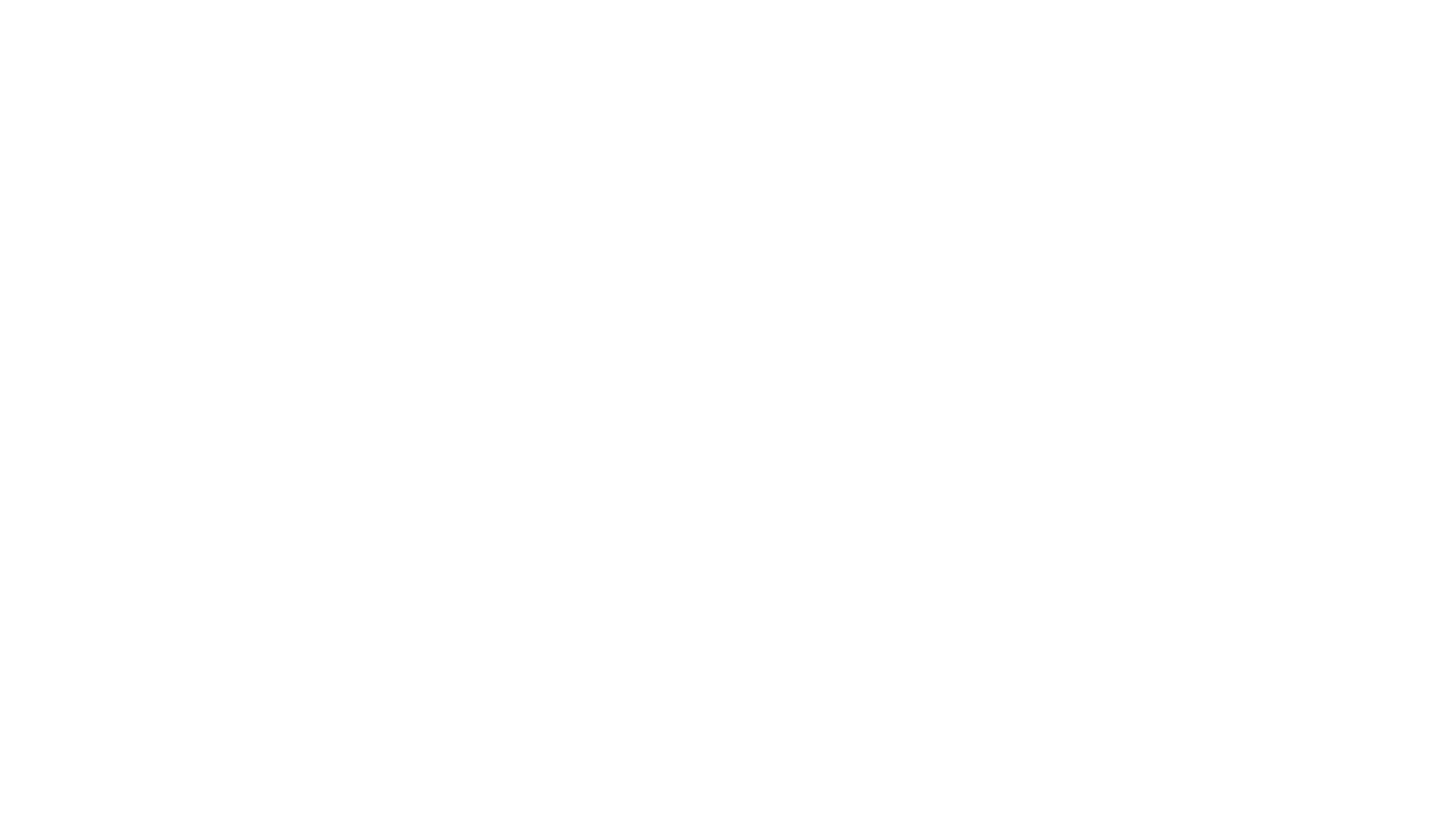 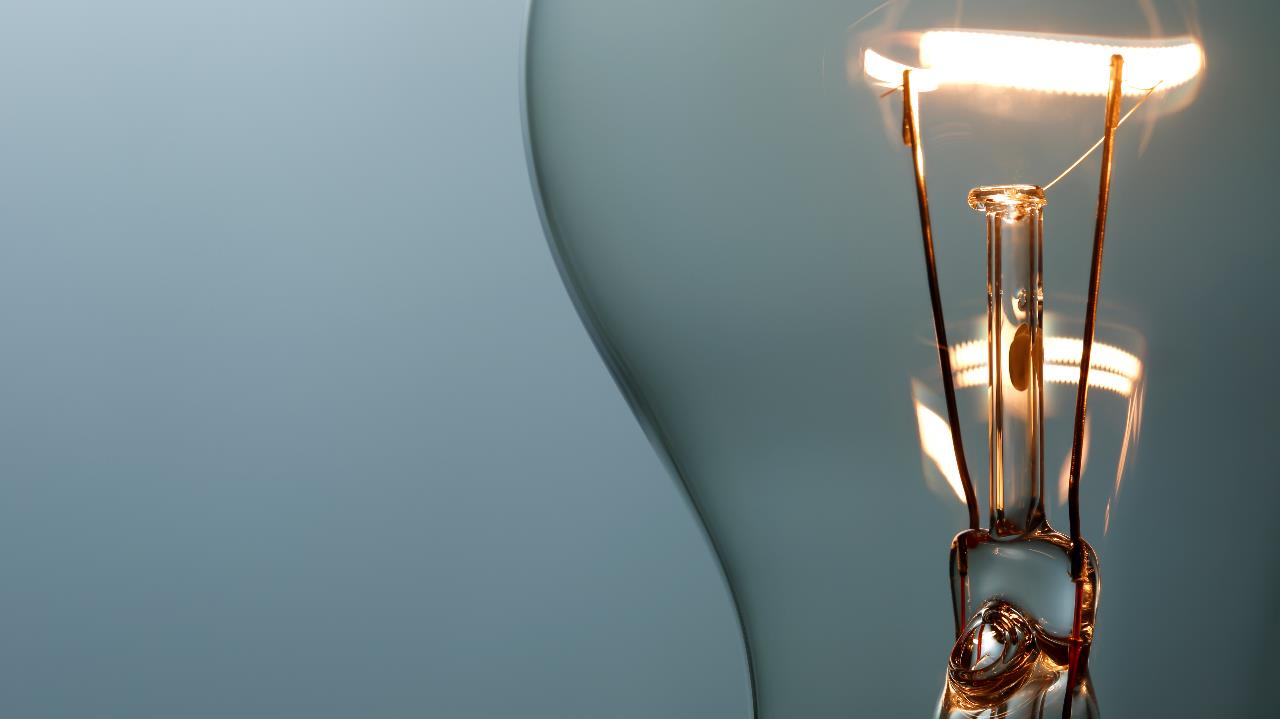 선교란 무엇인가?
6장 대화에 관한 고찰
발제: 박경선
종교 다원주의라는 이념이나 신학은
모든 종교가 ‘구원에 이르는 길＇로 그 나름의 독자적인 타당성을 가지고 있지만, 어떤 종교도 궁극적인 진리에 대한 완벽한 이해를 가지고 있지 않으며 ‘하나님＇께 이르는 단일하고 배타적으로 유일무이한 길을 제공하지는 못한다고 주장한다.
스토트는 그러한 상대주의적 대화에 대해서는, 그리스도의 유일성에 대한 성경적 믿음으로는 용납할 수 없는 전제들에 의지하는 것이라고 비난하였다.
“오늘날 기독교에 가장 심각한 도전은 분명, 예수 그리스도의 유일성과 긍극성을 부인하는 종교다원주의다.”(존 스토트)
타종교에 대한 기독교의 접근
배타주의
기독교의 중심 주장들이 진리이며, 기독교의 주장이 타종교의 주장과 충돌할 때, 그것을 거짓으로 여겨 거부해야 한다.
예수 그리스도는 하나님의 유일한 성육신이요, 유일한 주와 구세주이다.
구원은 다른 종교 전통 체계에서는 찾을 수 없다.
포용주의
배타주의 보다 타종교들에 대해 훨씬 긍정적인 시각을 수용한다.
예수는 인류를 위한 하나님의 구원 섭리에서 가장 중심이 되신다고 확신하지만, 하나님의 구원을 비기독교 종교들을 통해서도 얻을 수 있음을 허용하고자 한다.
다원주의
하나님이 유일하고 확정적인 의미에서 예수 그리스도 안에서 자신을 계시하셨다는 전제를 거부함으로써 배타주의는 물론 포용주의와도 결별한다.
그 반대로 하나님은 모든 종교 전통 안에서 자신을 적극적으로 계시하신다고 말한다.
대화에 관한 스토트의 입장은 포용주의의 경우, 그가 받아들이는 요소도 있고 거부하는 요소도 있다.

“그리스도께서 비기독교 세계에 존재하시는가?”
이에 대한 답은 일반계시의 측면에서는 ‘그렇다＇이고, 구원의 측면에서는 ‘아니다＇가 될 것이다.
구원이 가능한 포용주의
다른 종교들이 그리스도에 대해 전혀 들어보지 못한 이들을 위한 구원의 수단이 될 수 있다는(하나님의 섭리적인 허용에 의해) 시각이다.

고넬료의 구원(행 10장)
포용주의자: 고넬료가 베드로가 예수님에 관한 좋은 소식을 전하려 도착하기 전에 이미 하나님께 받아들여짐으로 ‘구원＇받았다고 주장
라이트: 베드로의 요지는 하나님이 모든 사람을 구원하신다는 것이 아니라, 하나님이 누구든 환영하신다는 것이었다.(베드로의 선언에 대한 해석 행 10:34-35)
포용주의에 대한 고찰의 결론
내게 최선으로 보이는 것은 --- 앞에서 ‘구원이 가능한 포용주의＇로 설명한 입장에 대한 중간적 단어를 만들어야 한다.
‘구원이 가능한 포용주의는 어떤 구원 능력, 기능 혹은 유효성을 다른 종교들에게 부여한다. 이는 존 스토트와 나 둘 다 거부하는 형태의 포용주의다.
오히려 ＇배타주의자’(구원이 오직 그리스도를 통해서만 온다는)이면서, 제한주의자(구원이 예수 그리스도에 대해 들은 사람들, 다시 말해 복음화된 사람들에게만 제한된다는, 즉 실제로 그런 사람들에게만 가능하다는 의미)는 아닌 입장이라 해야 할 것이다.
다음 발제자 ?
someone@example.com